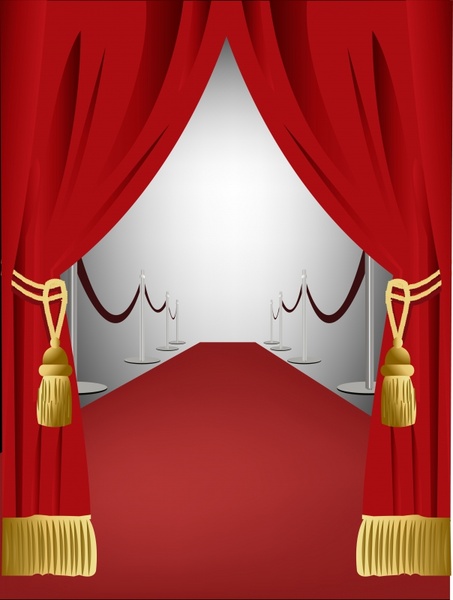 সবাইকে স্বাগতম
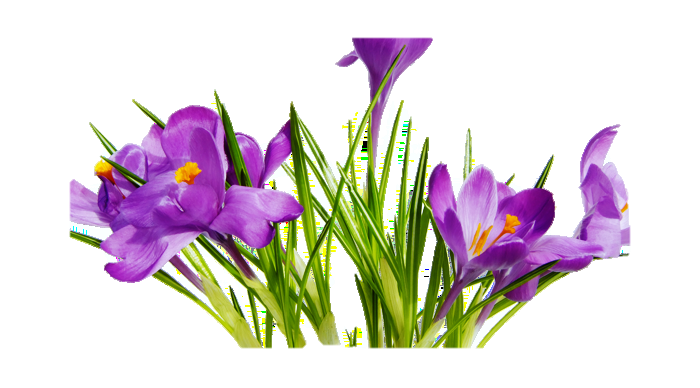 শিক্ষক পরিচিতি
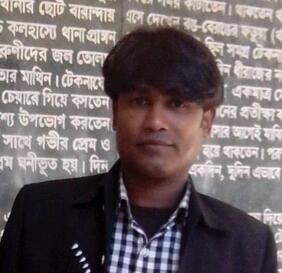 মোঃ নুর-উচ-ছাফা মাসুদ[ BSc(hon’s), MSc(phy:), Bed, Med, MBA(finance), LLB, ]সহকারী শিক্ষক(গণি্ত)দমদমা নুরুল উলুম আঃ আঃ দাখিল মাদ্রাসা।রাউজান, চট্টগ্রাম।
পাঠ পরিচিতি
শ্রেণিঃ 9ম
বিষয়ঃগণিত
সময়ঃ ৪৫ মিনিট
এসো ছবিগুলি দেখি
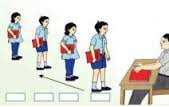 2
1
4
3
নিচের রেখাটি লক্ষ্য কর এবং বল-
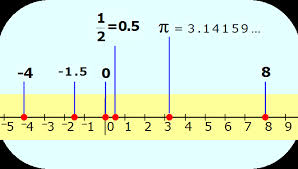 বাস্তব সংখ্যা
বাস্তব সংখ্যাঃ সকল মুলদ সংখ্যা ও অমুলদ সংখ্যাকে বাস্তব সংখ্যা বলে।
পাঠ শিরোনাম
অমুলদ সংখ্যা
শিখনফল
এই পাঠ শেষে শিক্ষার্থীরা...
১। বাস্তব সংখ্যা কী তা বলতে পারবে।
২। বাস্তব সংখ্যার শ্রেণিবিন্যাস করতে পারবে।
৩। বাস্তব সংখ্যাকে দশমিকে প্রকাশ করে আসন্ন মান নির্ণয় করতে পারবে।
বাস্তব সংখ্যা
মূলদ সংখ্যা
ভগ্নাংশ
পূর্ণ
অমূলদ সংখ্যা
দশমিক
সাধারণ
0
ধনাত্নক
ঋনাত্নক
মৌলিক
সসীম
যৌগিক
1
অসীম
আবৃত্ত
অসীম অনাবৃত্ত
প্রকৃত
অপ্রকৃত
মিশ্র
দলীয় কাজ
মূল্যায়ণ
১। মূলদ সংখ্যা কাকে বলে?
২। অমূলদ সংখ্যা কাকে বলে?
৩। বাস্তব সংখ্যা কাকে বলে?
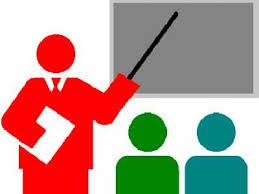 বাড়ির কাজ
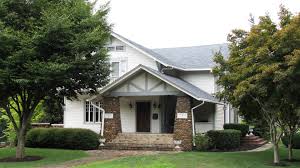 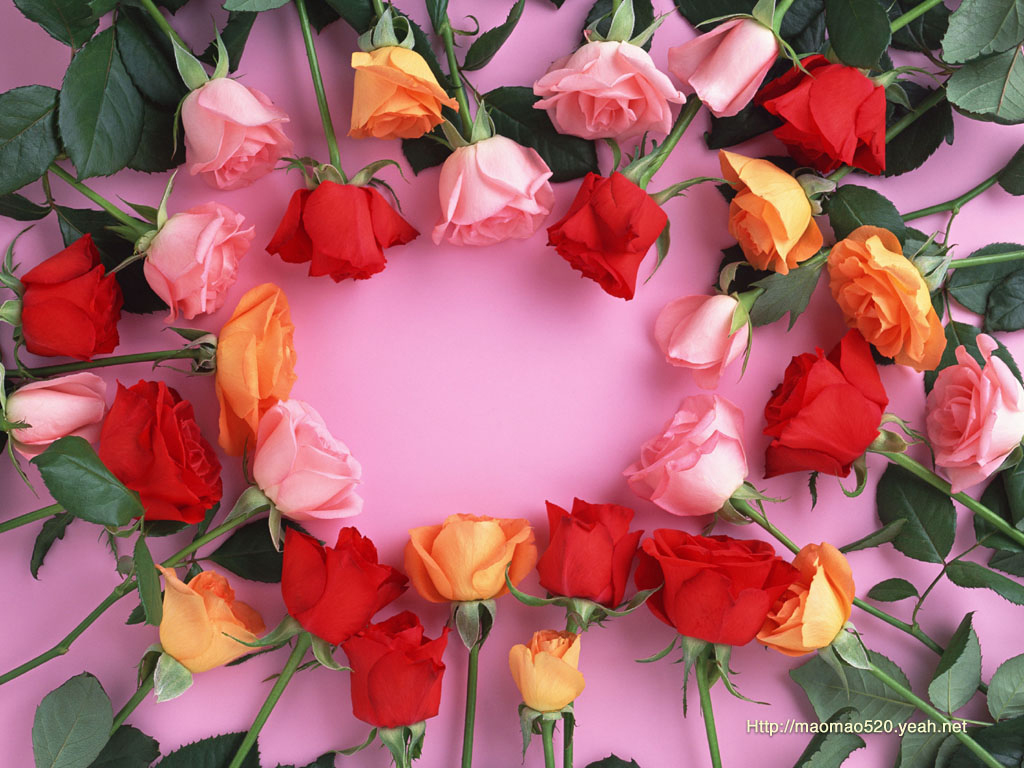 ধন্যবাদ